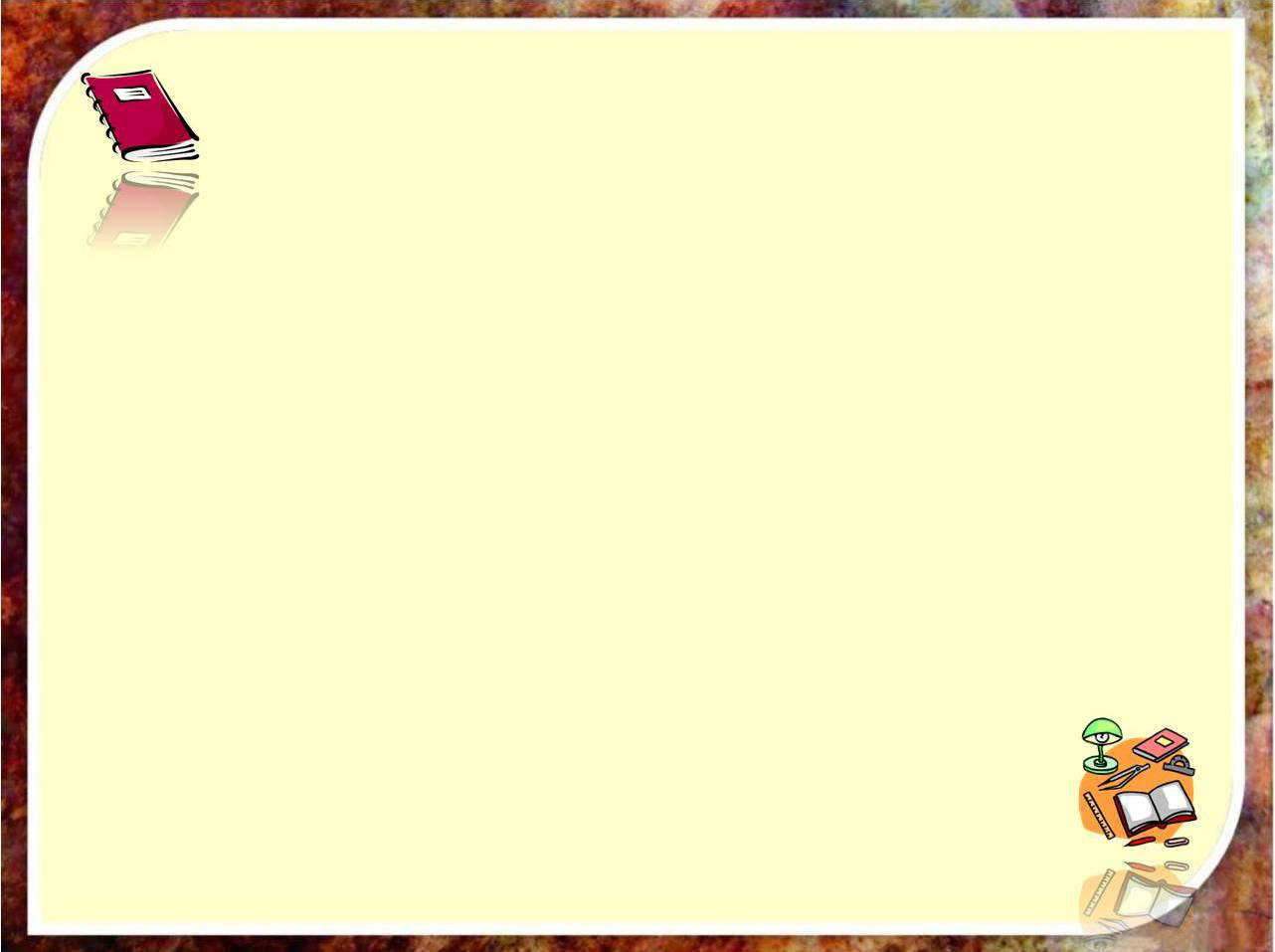 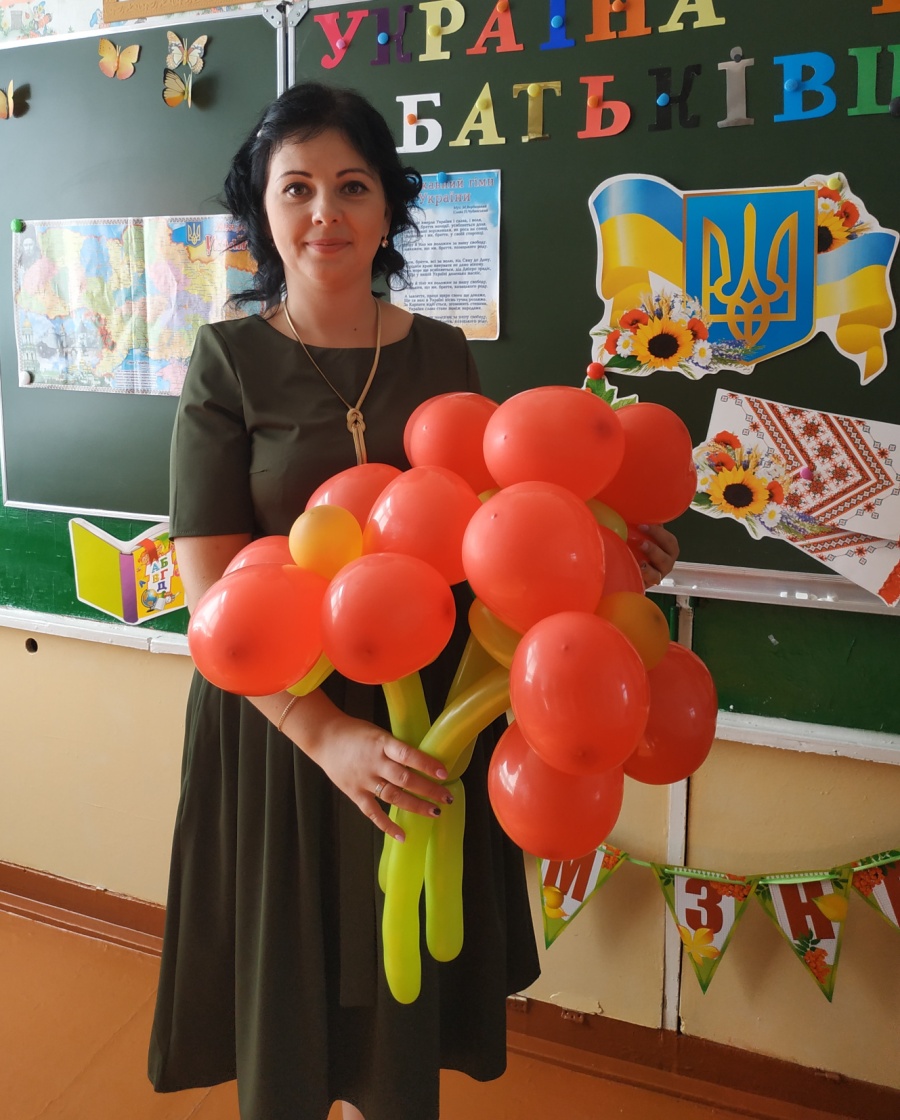 Шаламова Аліна
Андріївна
вчитель початкових класів
Борівської ЗОШ I-II ст.№2  – філії Окружного опорного закладу  «Борівська ЗОШ I-III ст. №1 імені Героя Радянського Союзу В.С. Колісника
Борівської селищної ради»
Освіта вища.  Харківський національний педагогічний університет
 імені Г.С. Сковороди, 2017
Спеціальність Початкова освіта
                    Педагогічний стаж  2роки 9 місяців
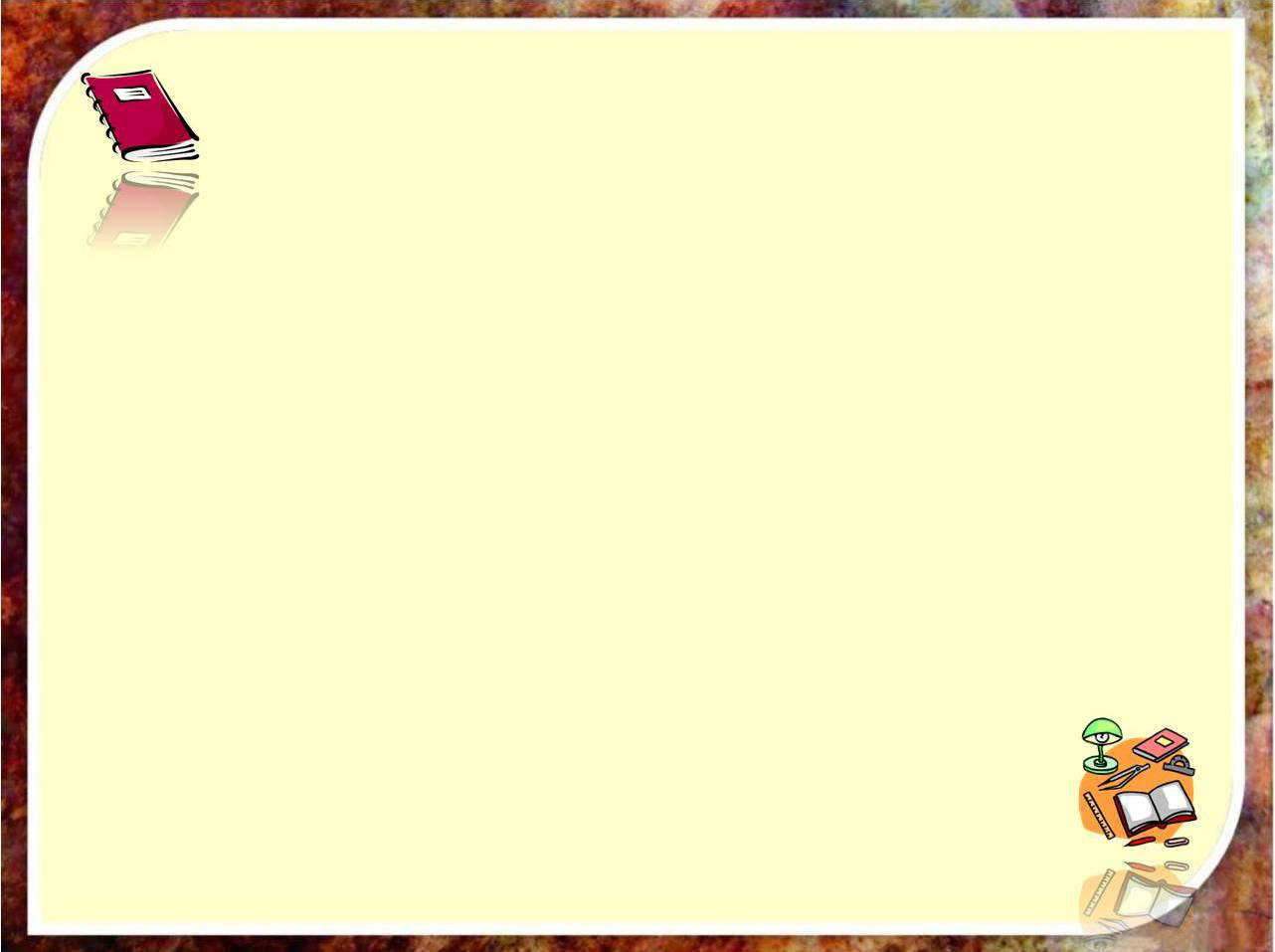 Методична тема
“ Розвиток соціальної компетентності молодших
 школярів на уроках  методом ігрової діяльності ”
Актуальність:
підтримує розвиток пізнавальної активності і самостійності учнів;
 розкриває потенційні можливості  та здібності дітей;
 сприяє розвитку творчого мислення;
 передбачає урізноманітнення навчальної діяльності;
 створює комфортні умови навчання.
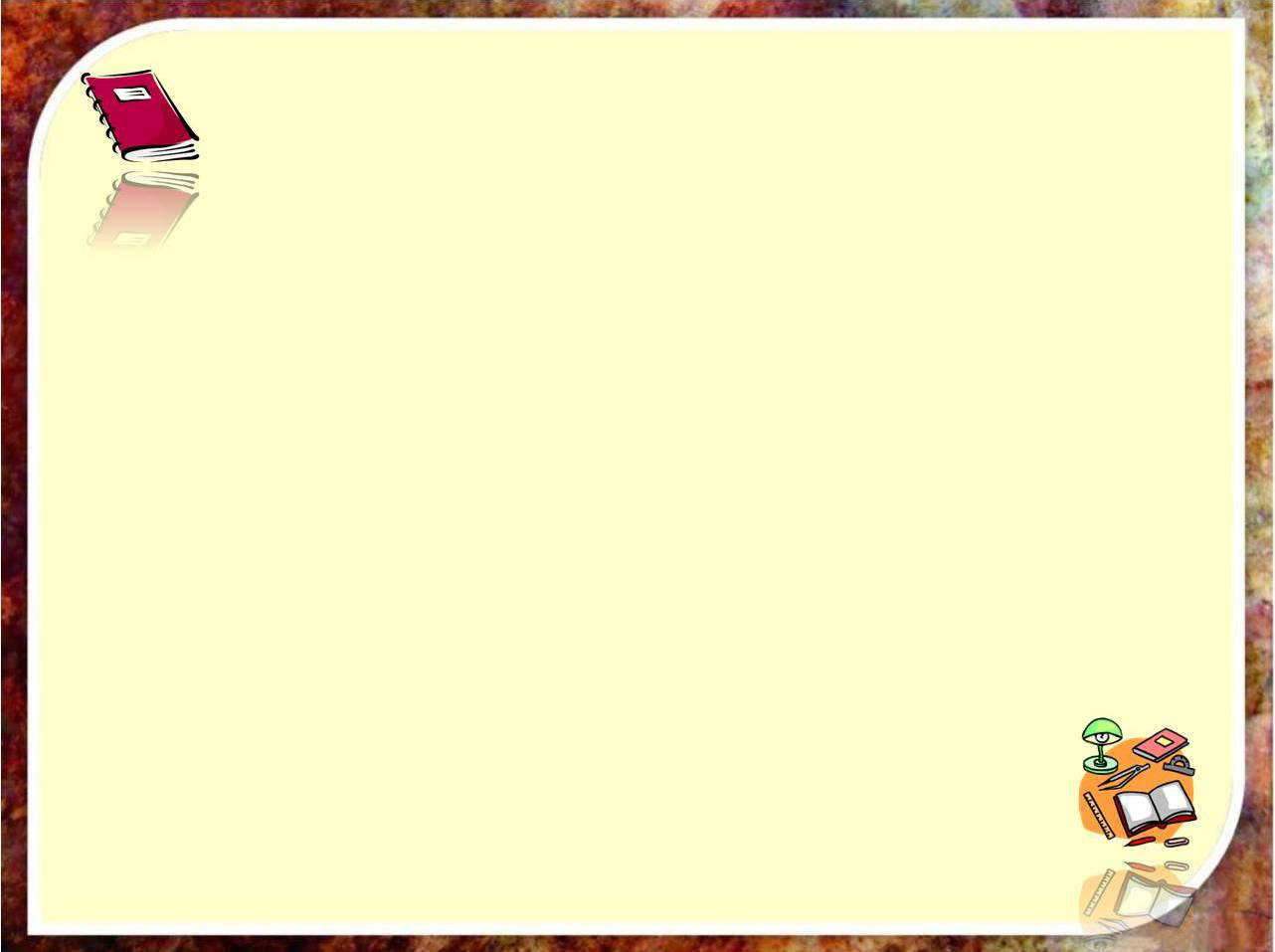 Підвищення кваліфікації, самоосвіта
Комунальний вищий навчальний заклад «Харківська академія неперервної освіти» з 20.10.2018 по 31.10.2018  № 162/20, «Особливості організації освітнього процесу в умовах упровадження нового Державного стандарту початкової освіти», 8 год; з 20.08.2019 по 25.10.2019 № 5/5-26, «Особливості організації освітнього процесу у 1-му класі в умовах упровадження нового Державного стандарту початкової загальної освіти», 60 год;  з 28.02.2020 по 06.03.2020 № 30/37, «Інноваційна освітня діяльність учителя початкових класів», 15 год; з 23.02.2021 по 26.02.2021 ПК 31584378 56/30, «Розвивальне навчання в Новій українській школі», 30 год; 
Edera «Онлайн-курс для вчителів початкової школи» 05.06.2018, 60 год; «Недискримінаційний підхід у навчанні», 30.09.2018, 32 год; Prometheus, «Робота вчителів початкових класів з дітьми з особливими освітніми потребами», 24.09.2018, 30 год; Всеосвіта, Всеукраїнський освітній онлайн-марафон «Траєкторія розвитку сучасного педагога», 20.08.2020, 15 год.
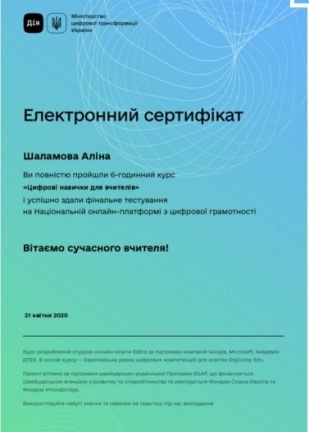 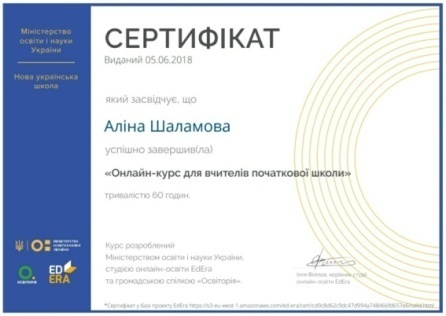 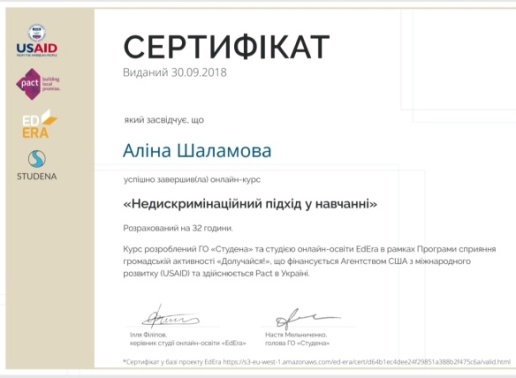 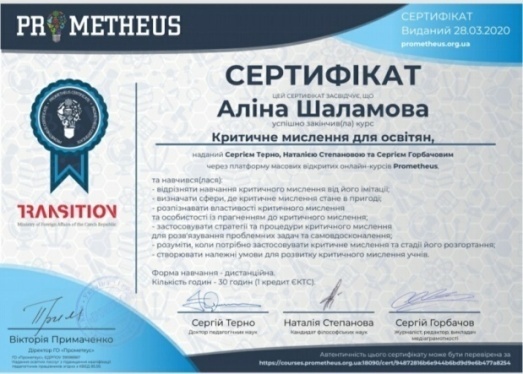 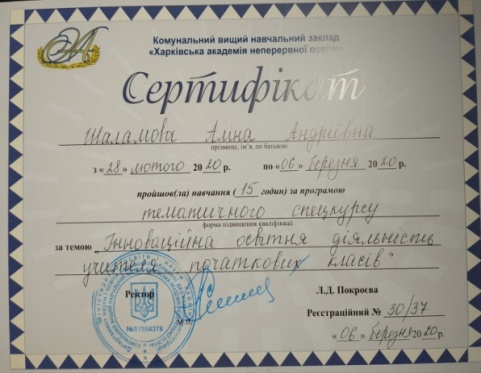 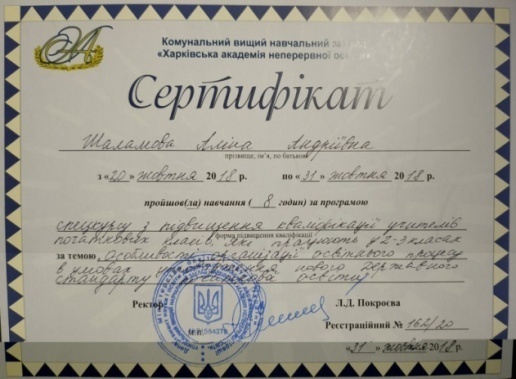 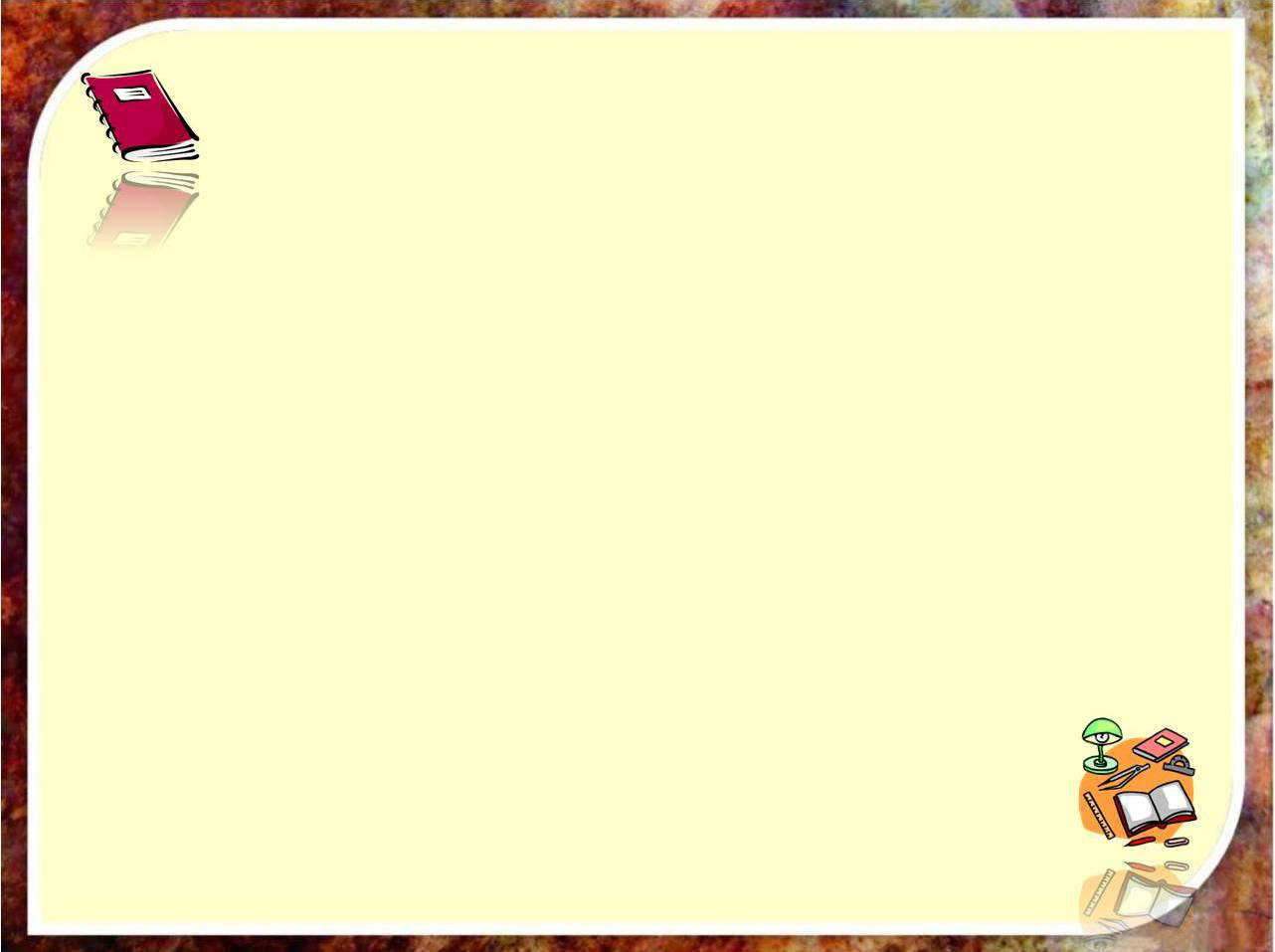 Досягнення
Участь у Фестивалі «добрих практик» освітян Харківщини «Майстри педагогічної справи презентують», 2021 р.
Друкована робота в збірці «Методична скарбничка педагогів Борівщини 2020».
Диплом за активну участь у ІІ (обласному) етапі Всеукраїнського конкурсу  “ Земля — наш спільний дім . ”(2019 р.)
Диплом ІІ ступеня в обласній виставці-конкурсі «Різдвяна писанка» (ІІ місце Голоха Анна), 2021 р.
Диплом ІІ ступеня в обласній виставці-конкурсі «Охорона праці очима дітей» (ІІ місце Іняков Ігор), 2020 р.
Участь учнів у “ Всеукраїнському природничому інтерактивному конкурсі “ Колосок ” та Міжнародному математичному конкурсі “ Кенгуру ”
Участь учнів у Міжнародному конкурсі з української мови імені Петра Яцика.
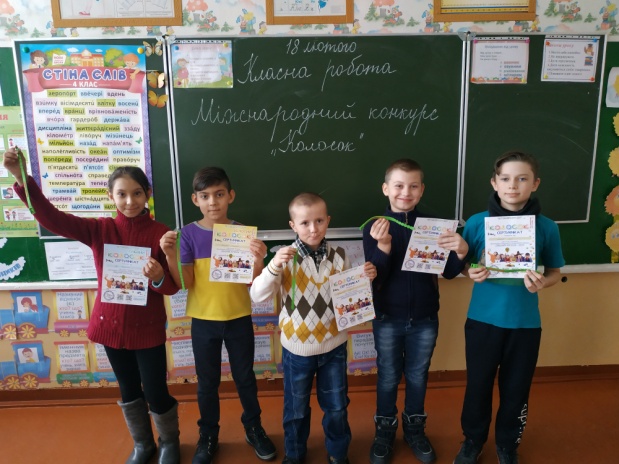 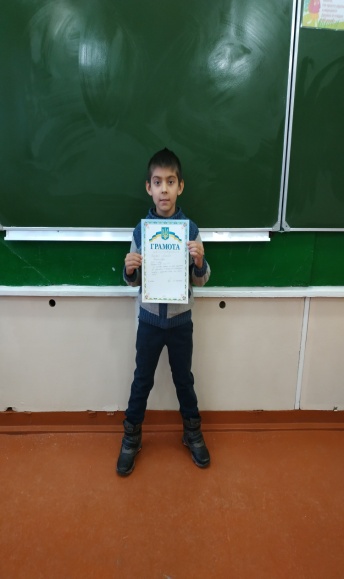 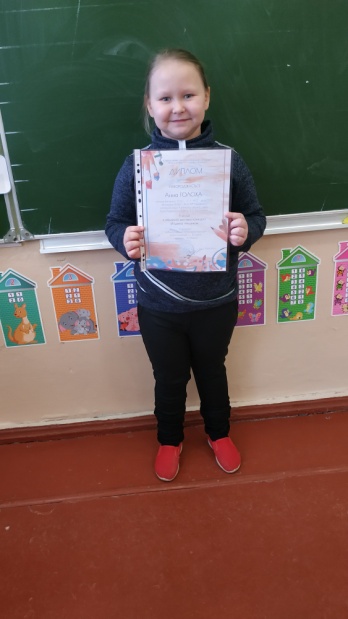 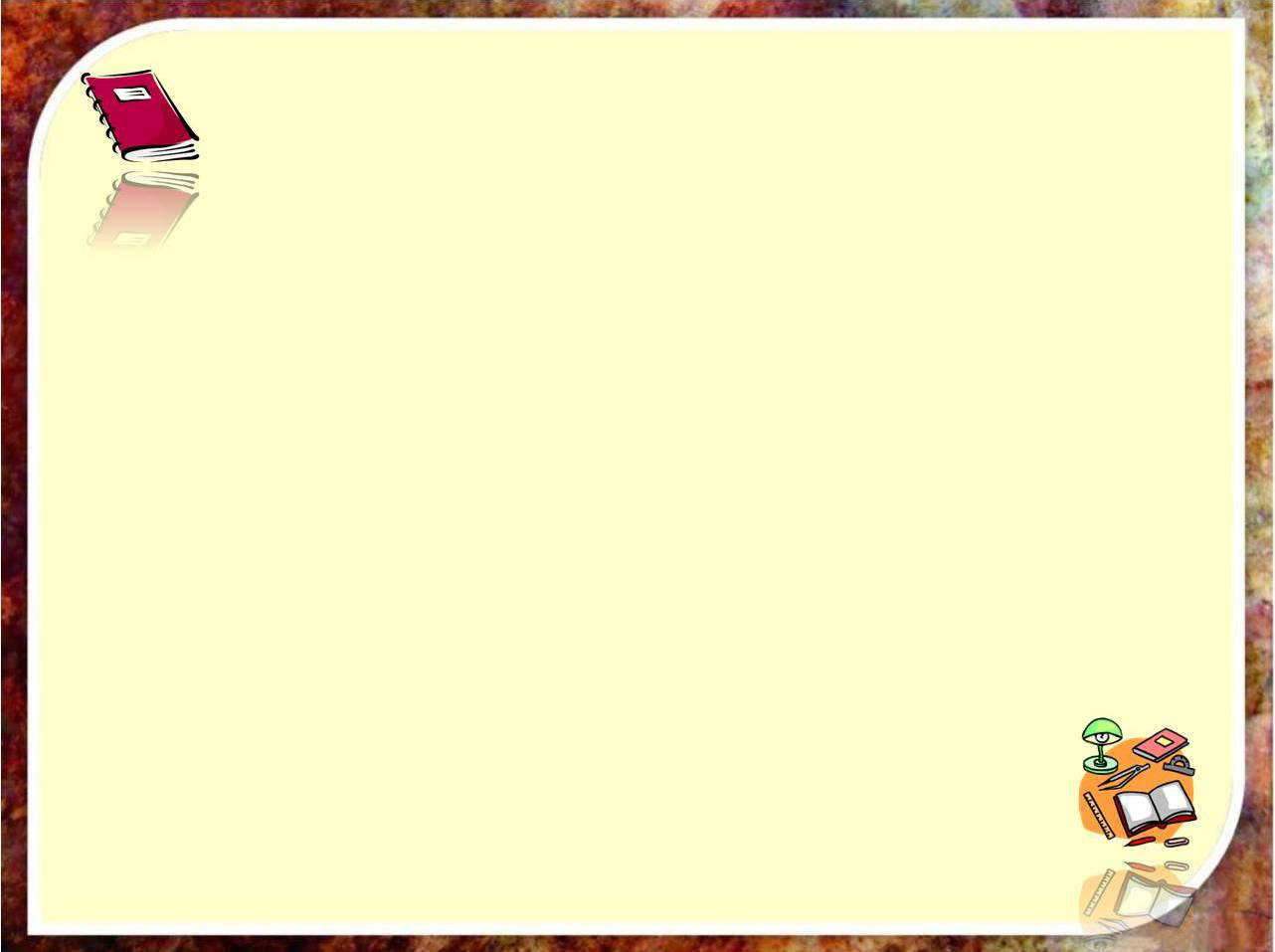 “ Гра – це іскорка, що запалює вогник допитливості і любові до знань ”
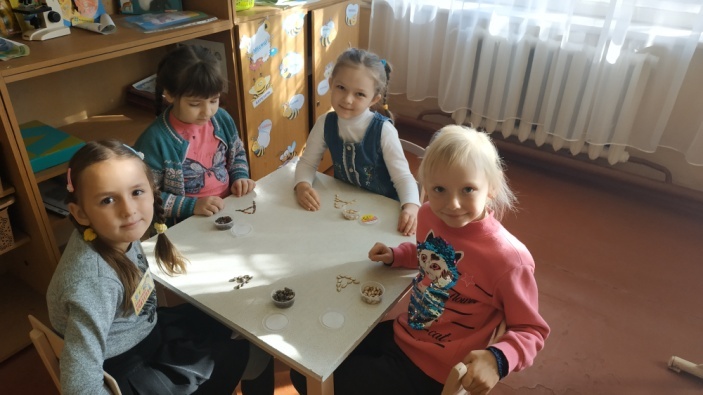 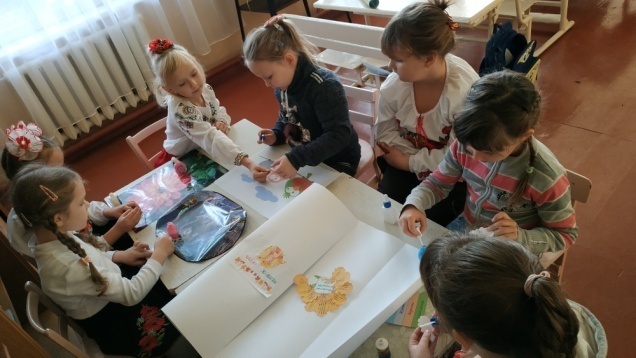 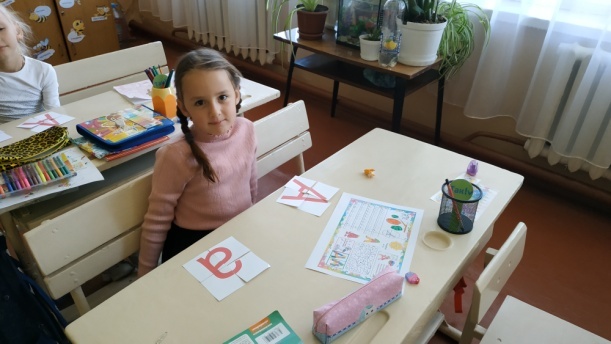 Створення лепбука «Осінь»
Гра «Весела літера»
Вивчаємо літеру «А»,
 складаємо пазли
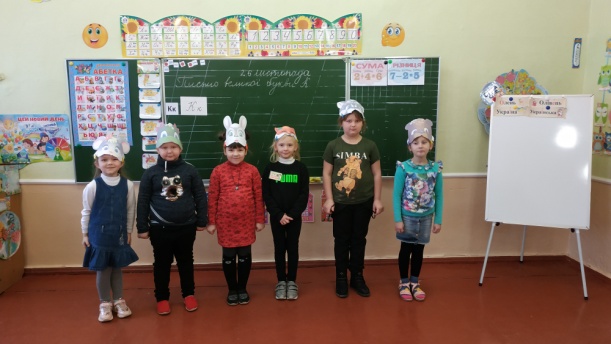 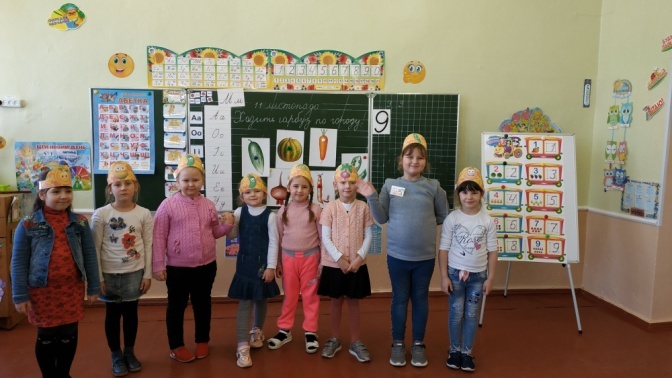 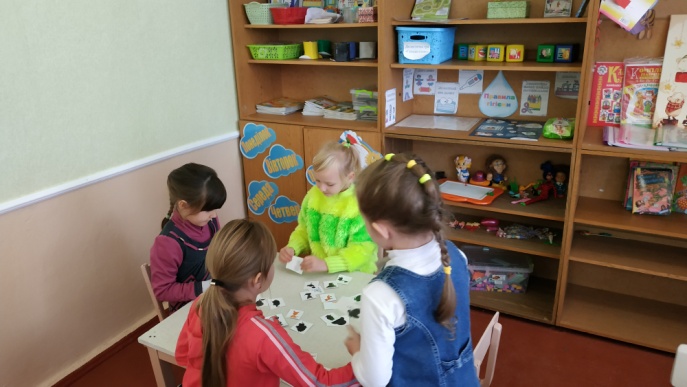 Вивчення літери «К». 
Розігрування казки «Рукавичка»
Розігрування казки 
«Ходить гарбуз по городу»
Гра «Знайди тінь»
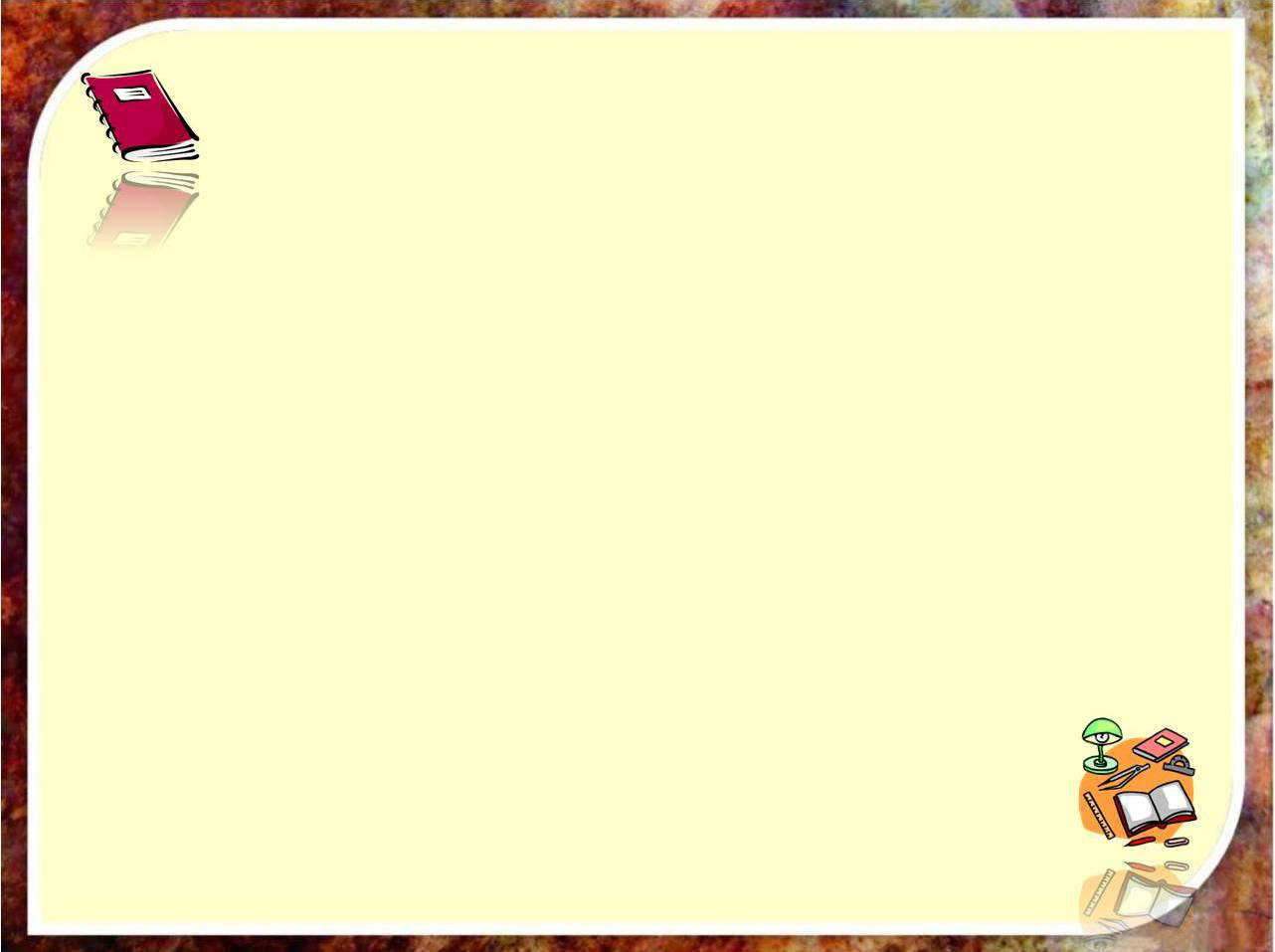 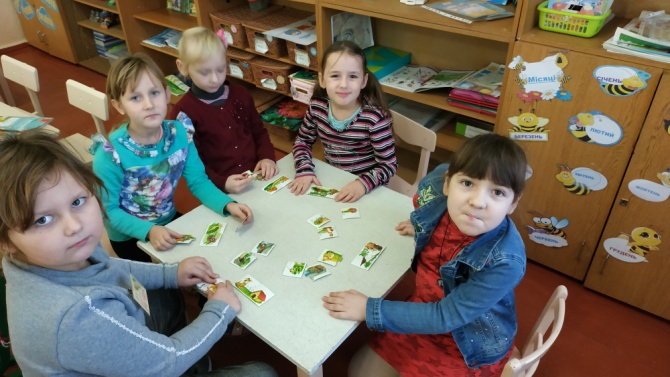 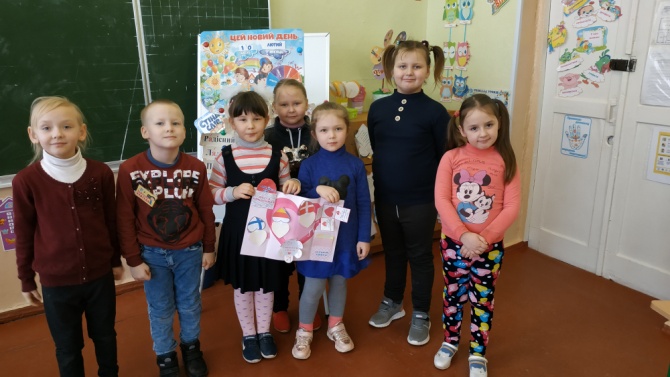 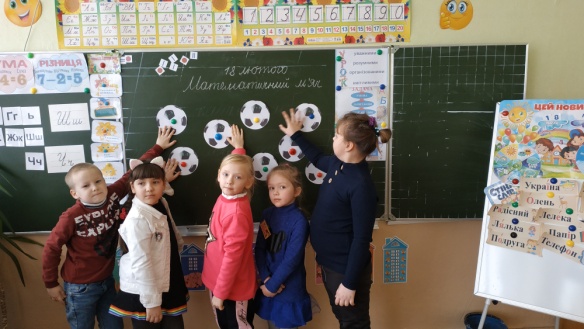 Гра «Математичний м'яч»
Дидактична гра «Хто де живе»
Створення лепбука «День закоханих»
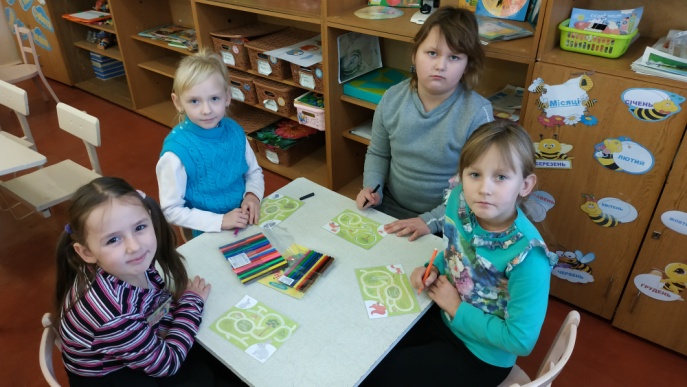 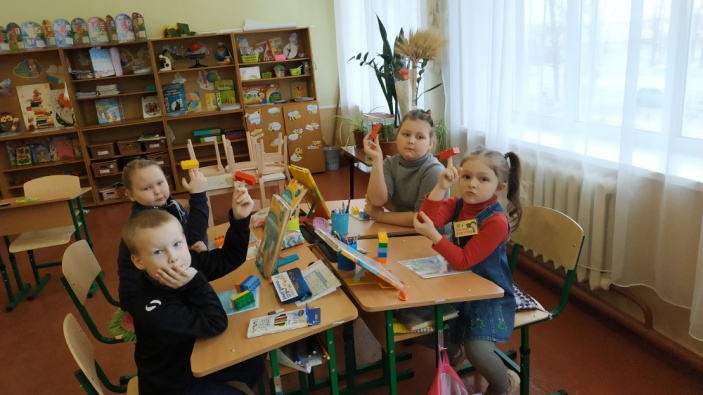 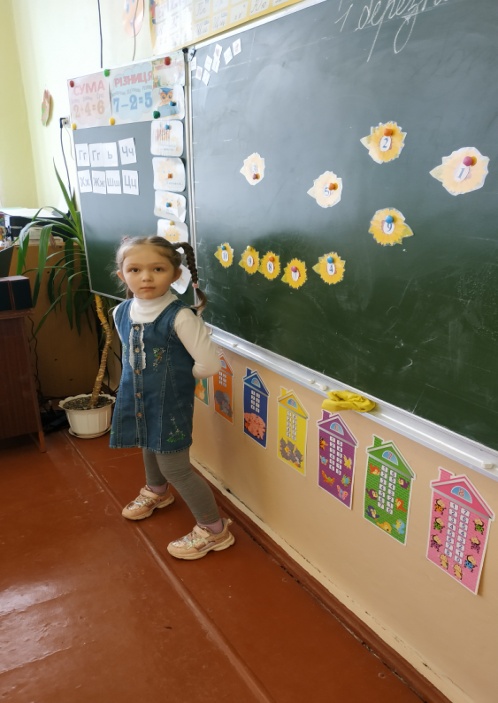 Лабіринт «Допоможи 
тварині знайти маму»
Усний рахунок з цеглинками Lego
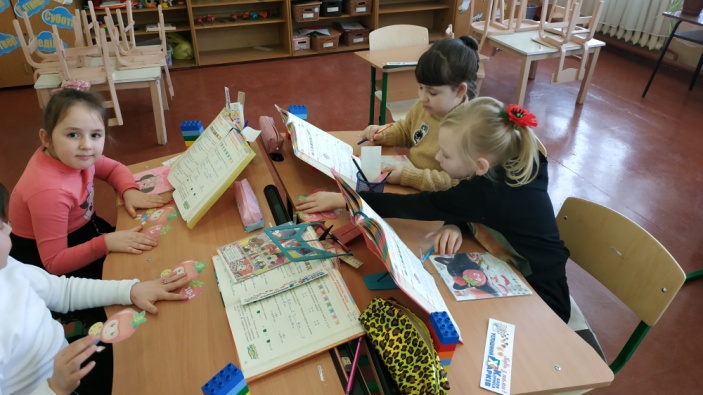 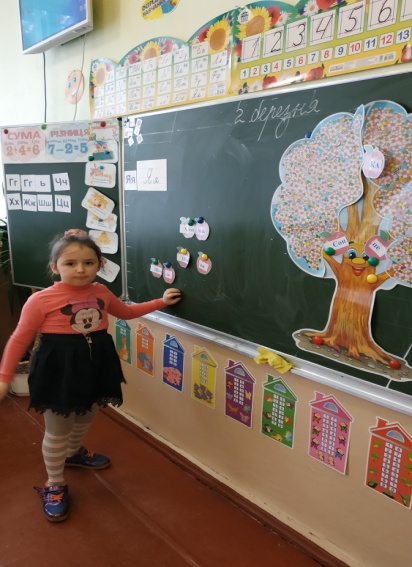 Гра «Соняшник»
Гра «Смачна математика»
Гра «Розсипанка»
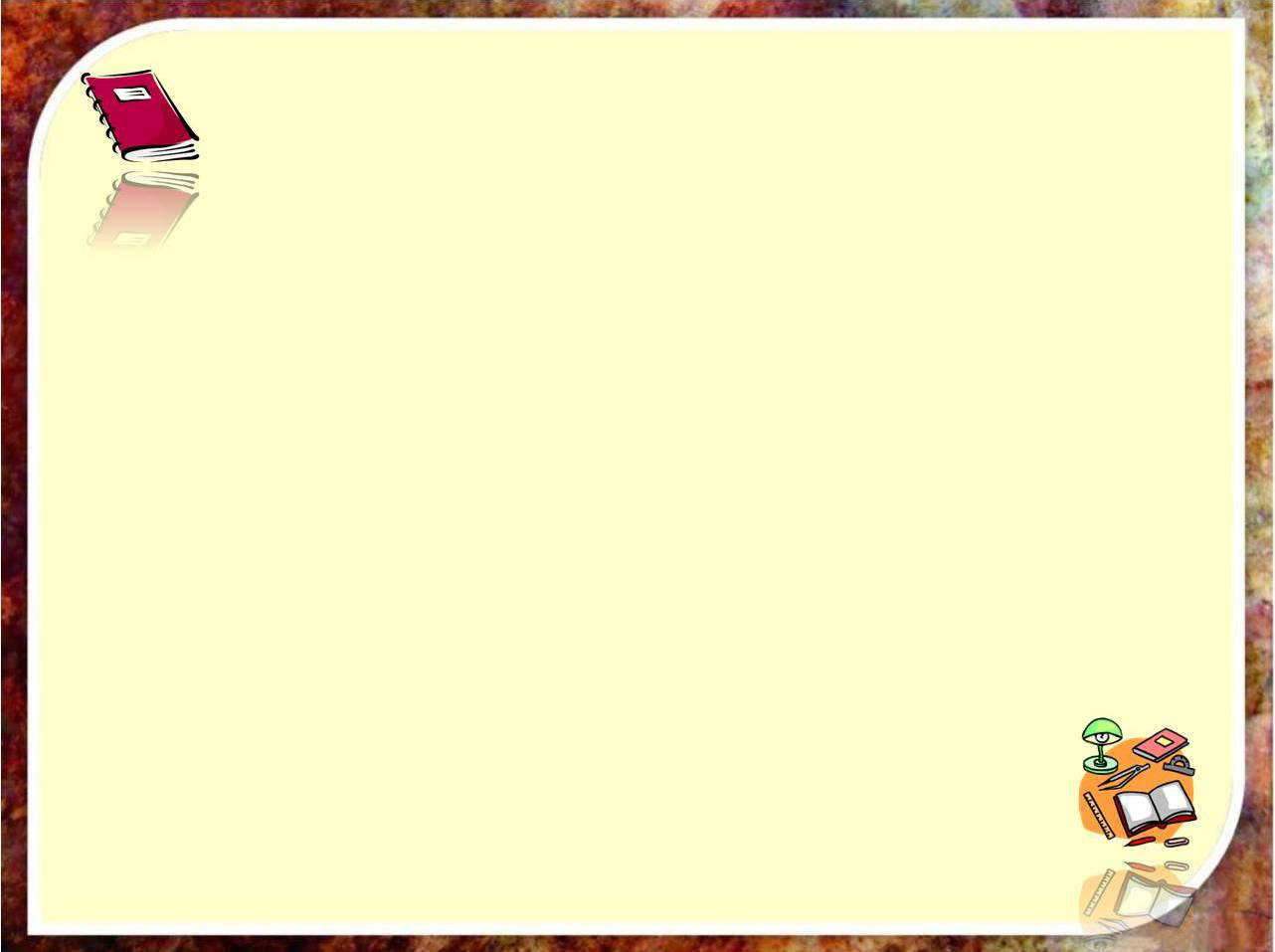 Плани на майбутнє
*  сприяння участі дітей у шкільних конкурсах і олімпіадах
*  з метою підвищення педагогічної майстерності займатися самоосвітою
*  поповнення матеріалів уроків, шкільних та позашкільних заходів
*  удосконалення професійної майстерності: участь у професійних конкурсах, семінарах, конференціях
*  підвищення професійної категорії